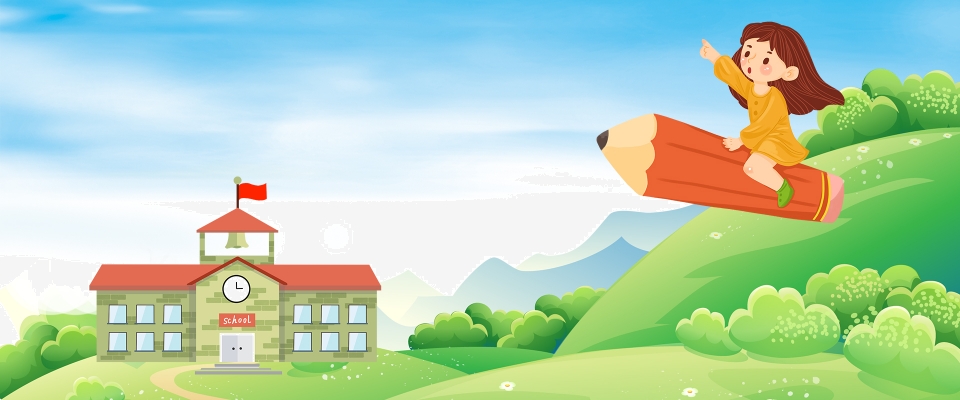 Kết nối tri thức với cuộc sống
TIẾNG VIỆT 
1
Bµi
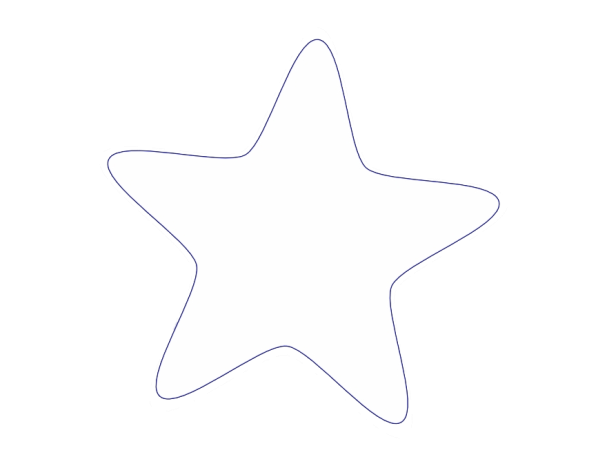 ua        öa
24
TIẾT 1
Khởi  động!
Mảnh ghép sắc màu
2
1
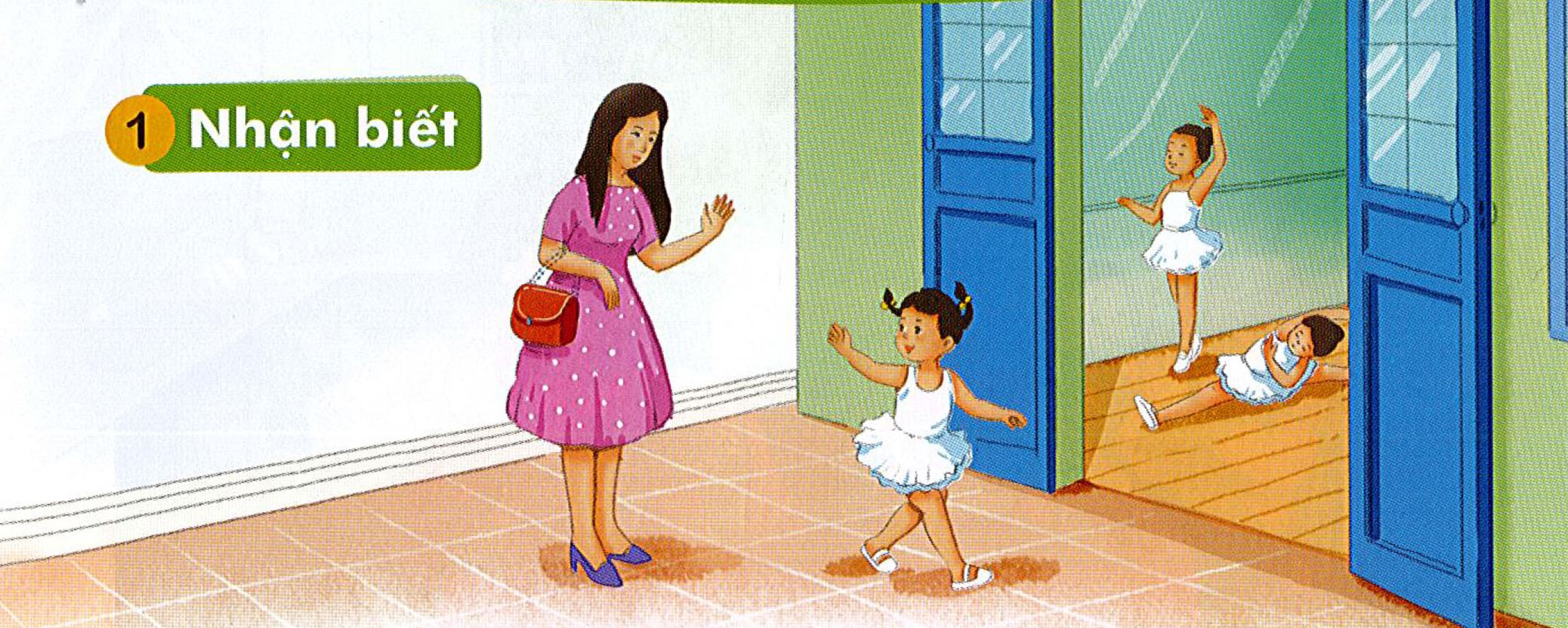 3
4
1
NhËn biÕt
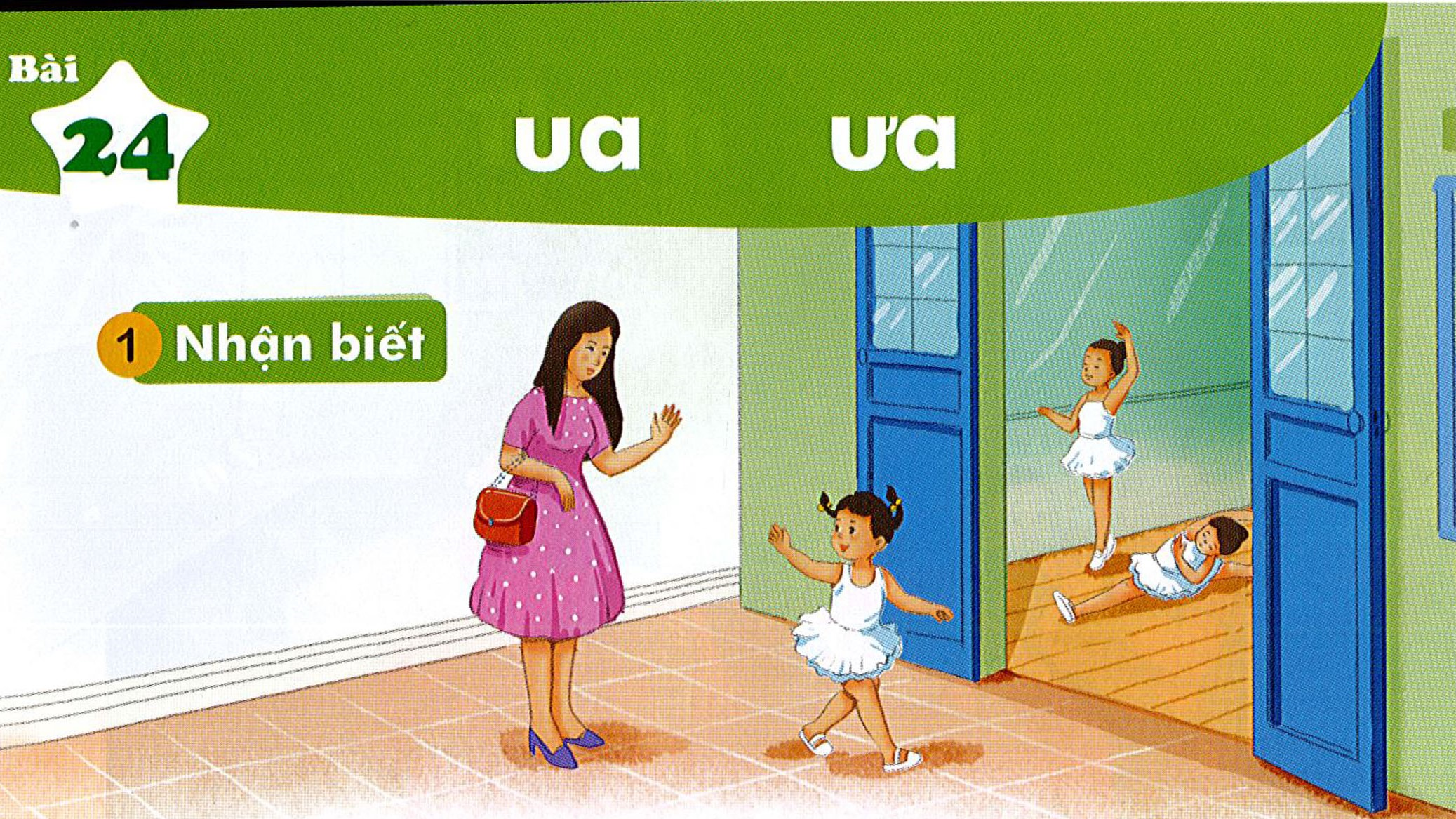 Meï ñöa Haø ñeán lôùp hoïc muùa.
2
§äc
ua
öa
m
ua
ñ
öa
uùa
m
ñ
öa
Mình cùng thi tài!
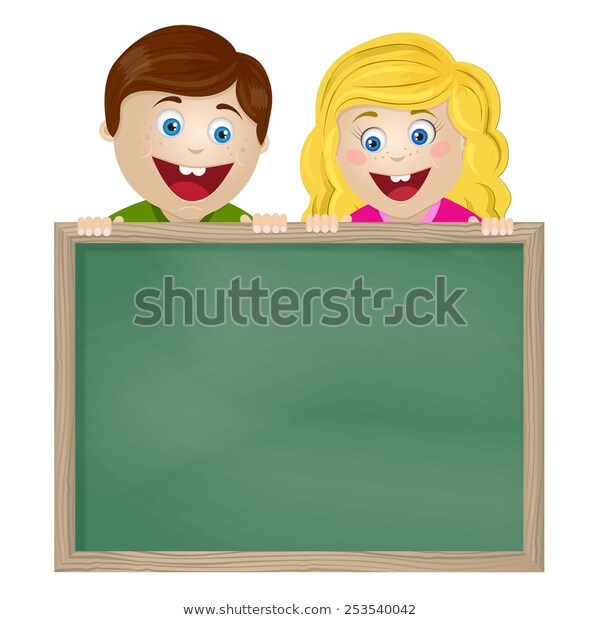 Tạo tiếng mới có âm ua,ưa
Mình cùng thi tài!
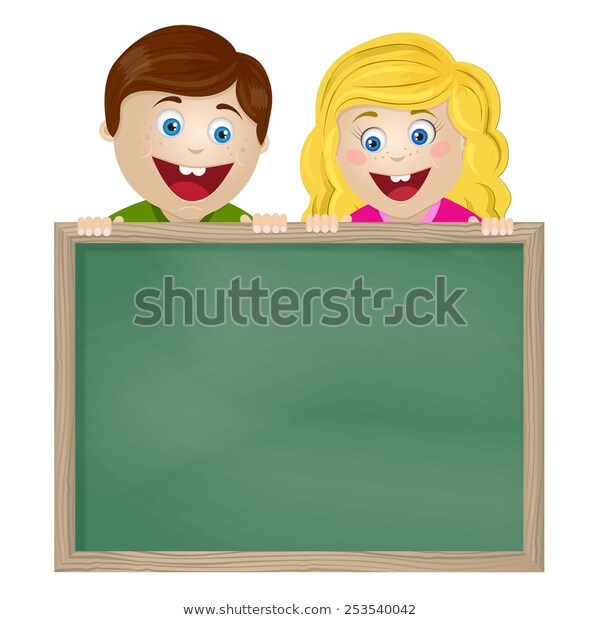 Tạo tiếng mới có âm ua, ưa
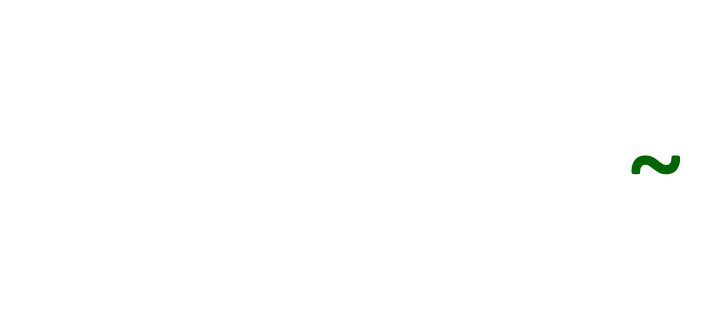 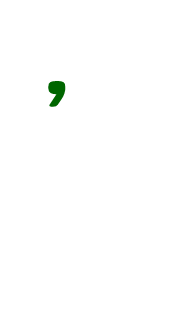 cua
cua
c
M:
ua
2
§äc
M×nh cïng  ch¬i trß  !
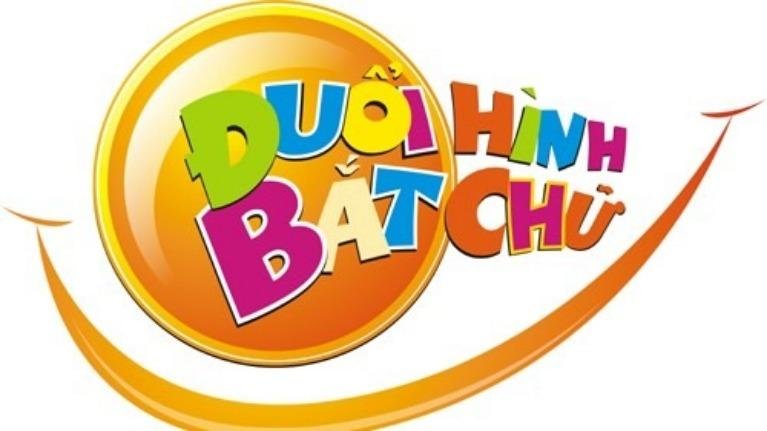 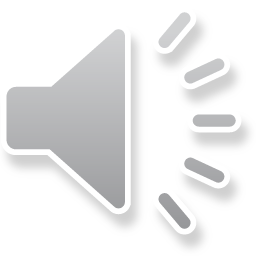 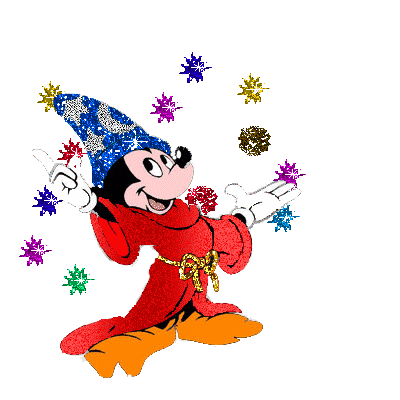 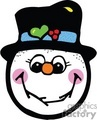 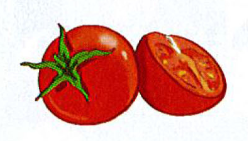 caø chua
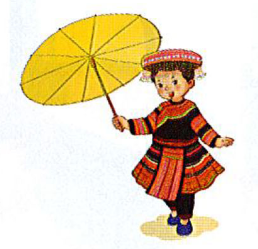 muùa oâ
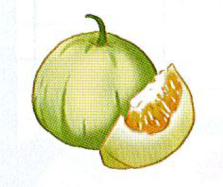 döa leâ
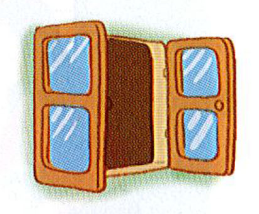 cöûa soå
2
§äc
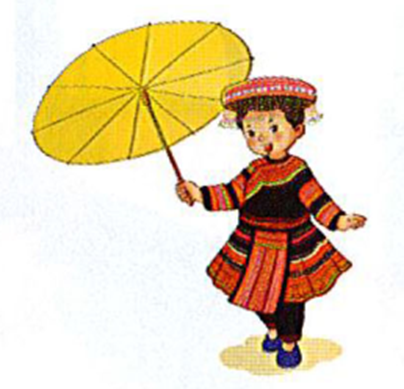 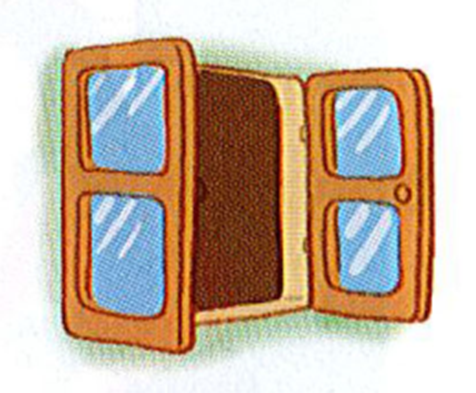 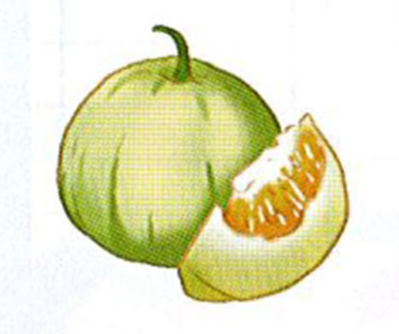 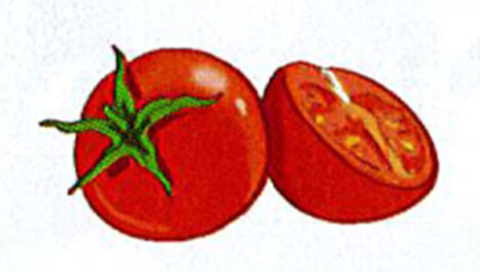 cöûa soå
döa leâ
caø chua
muùa oâ
2
§äc
ua
öa
m
ua
ñ
öa
ñ
öa
ua
m
cöûa soå
muùa oâ
döa leâ
caø chua
3
ViÕt b¶ng
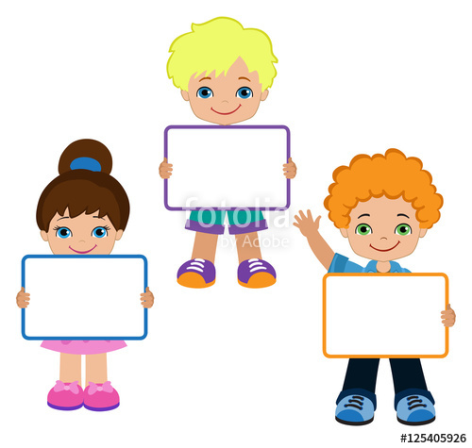 ua-öa
ua-öa
ua-öa
3
ViÕt
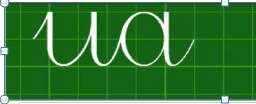 3
ViÕt
3
ViÕt
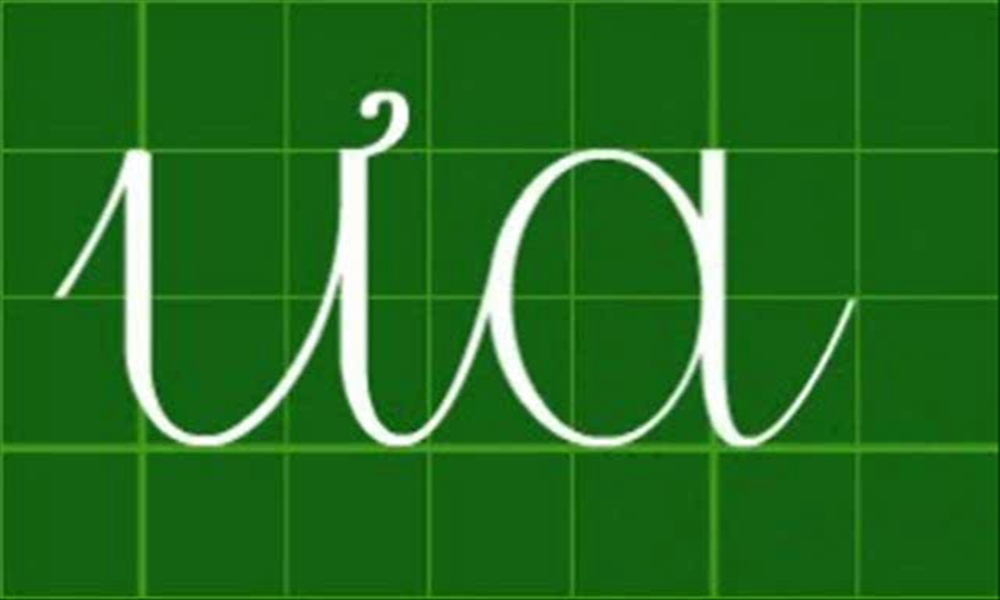 3
ViÕt
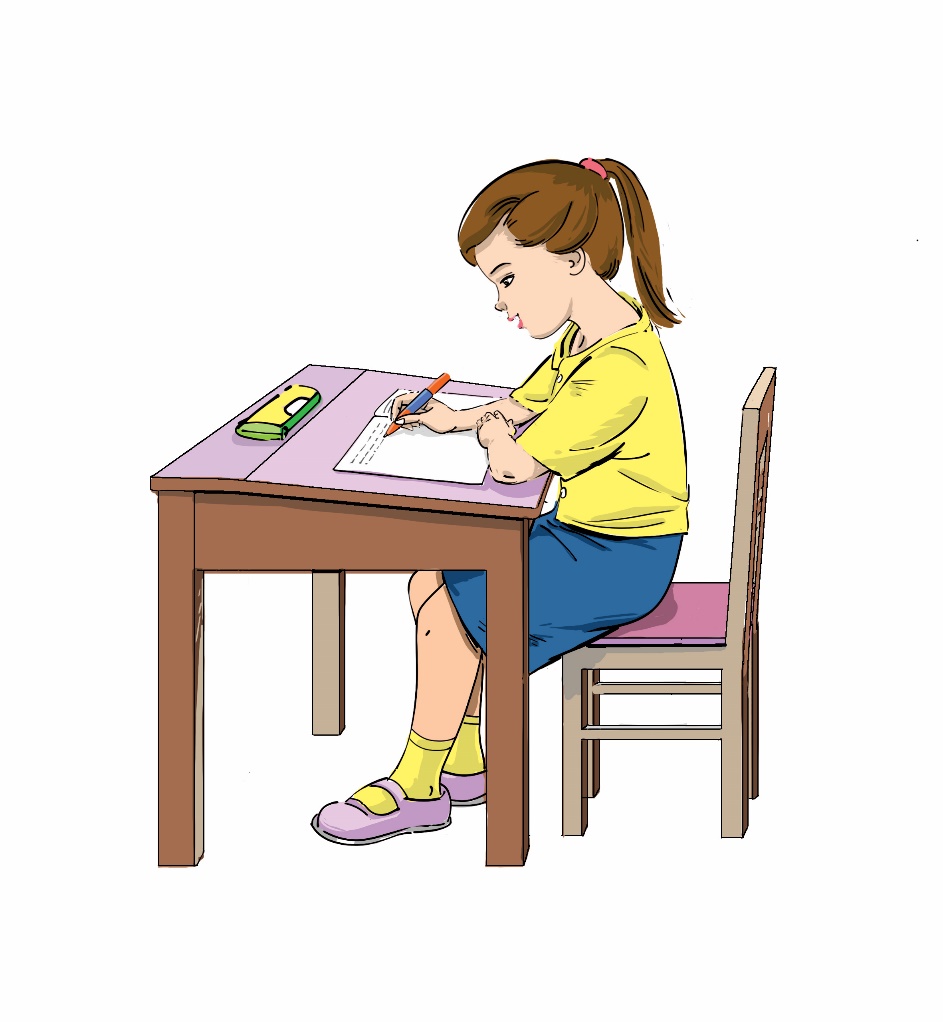 Bµi
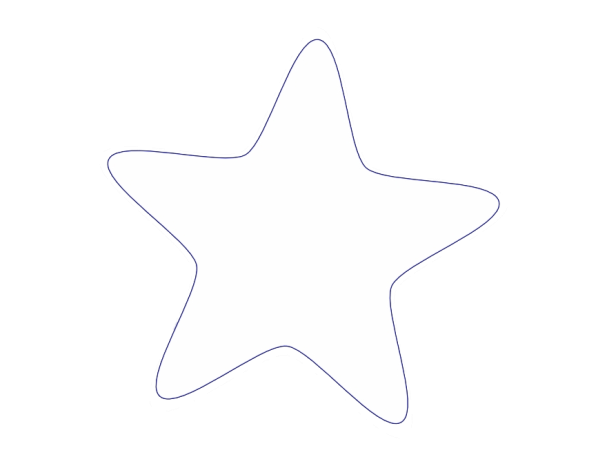 ua        öa
24
TIẾT 2
3
T« vµ viÕt
Ďa
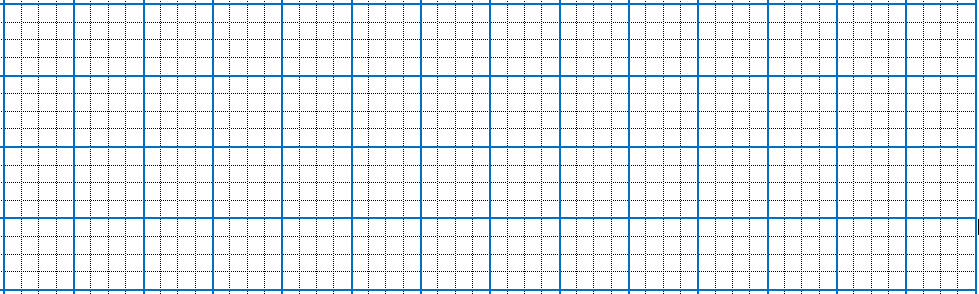 Ŕa
Ŕa
Ďa
cà
chua
dưa
Δɐ
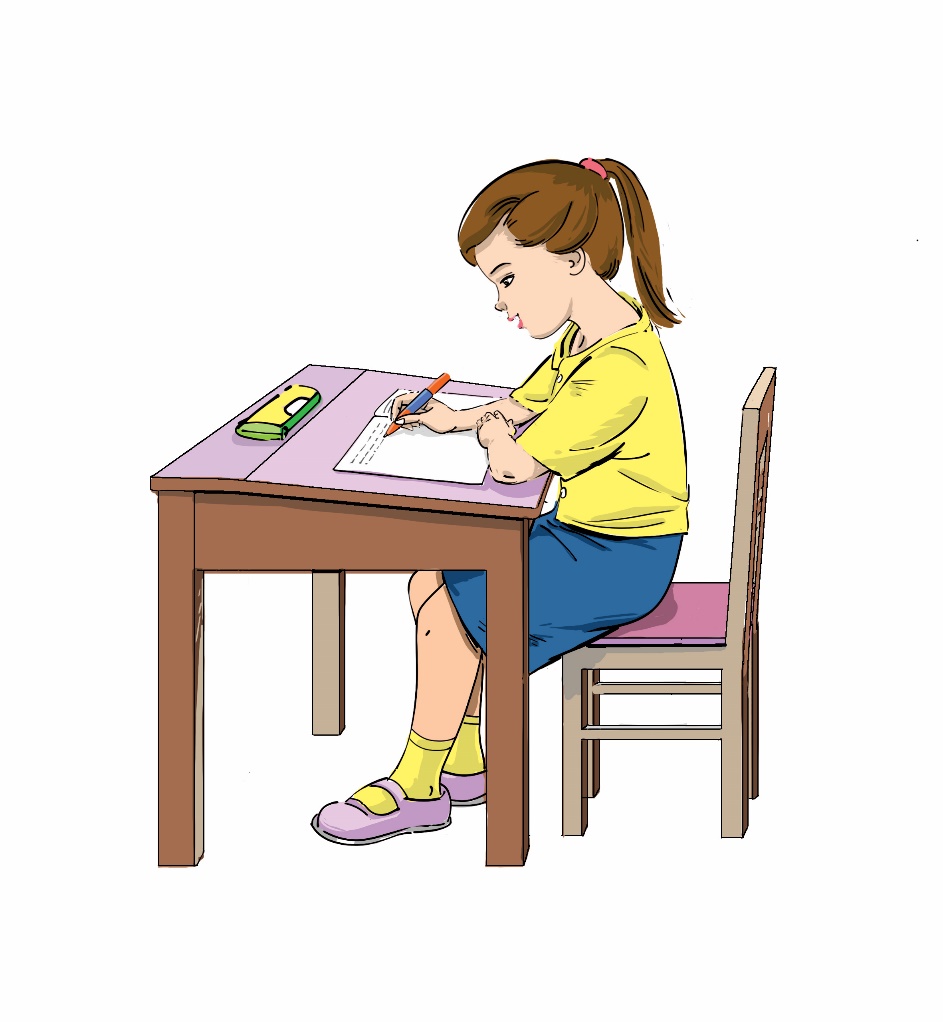 4
§äc
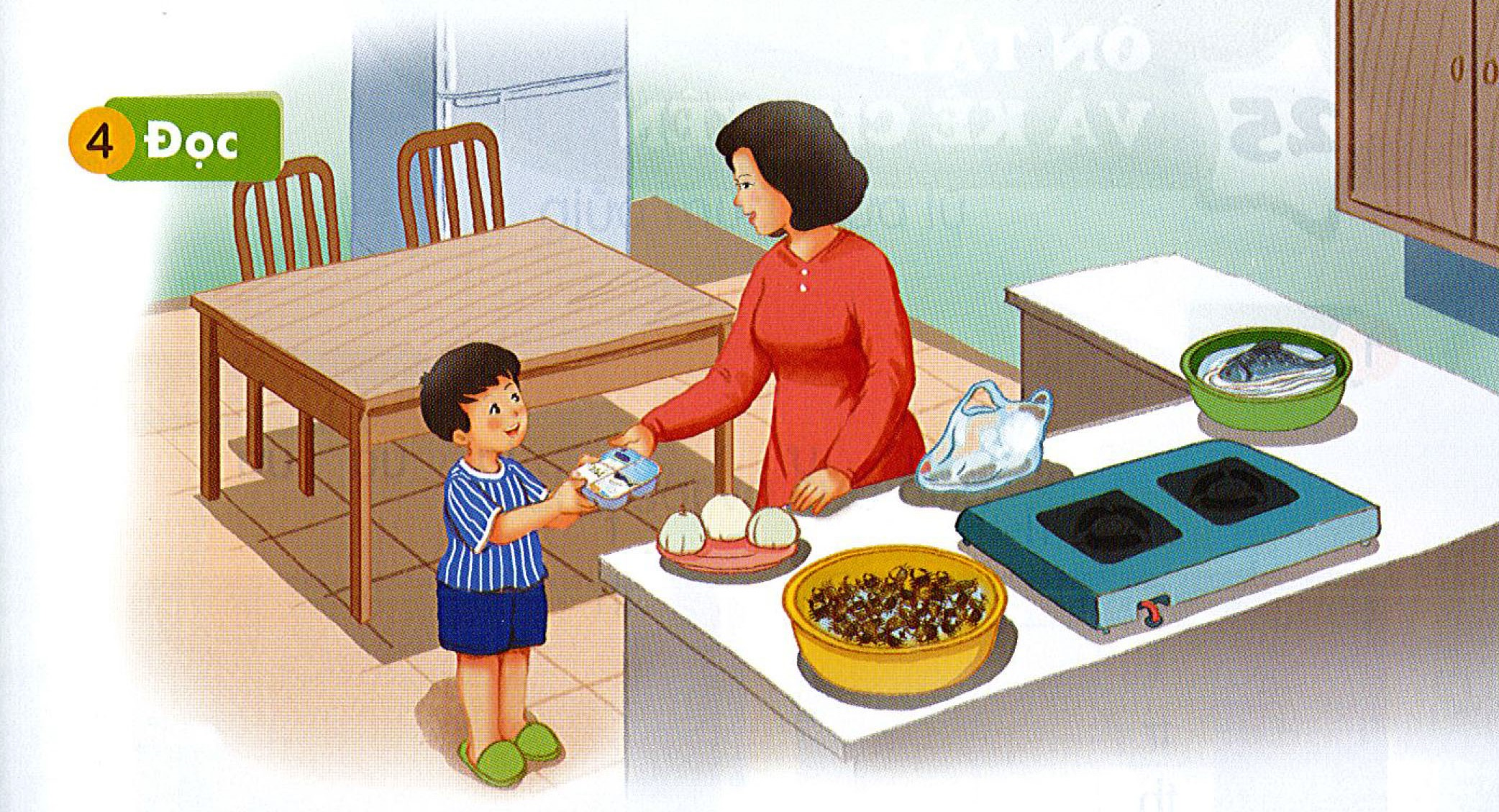 Meï ñi chôï mua caù, mua cua. Meï mua caû söõa chua, döa leâ.
5
Nãi
Giuùp meï
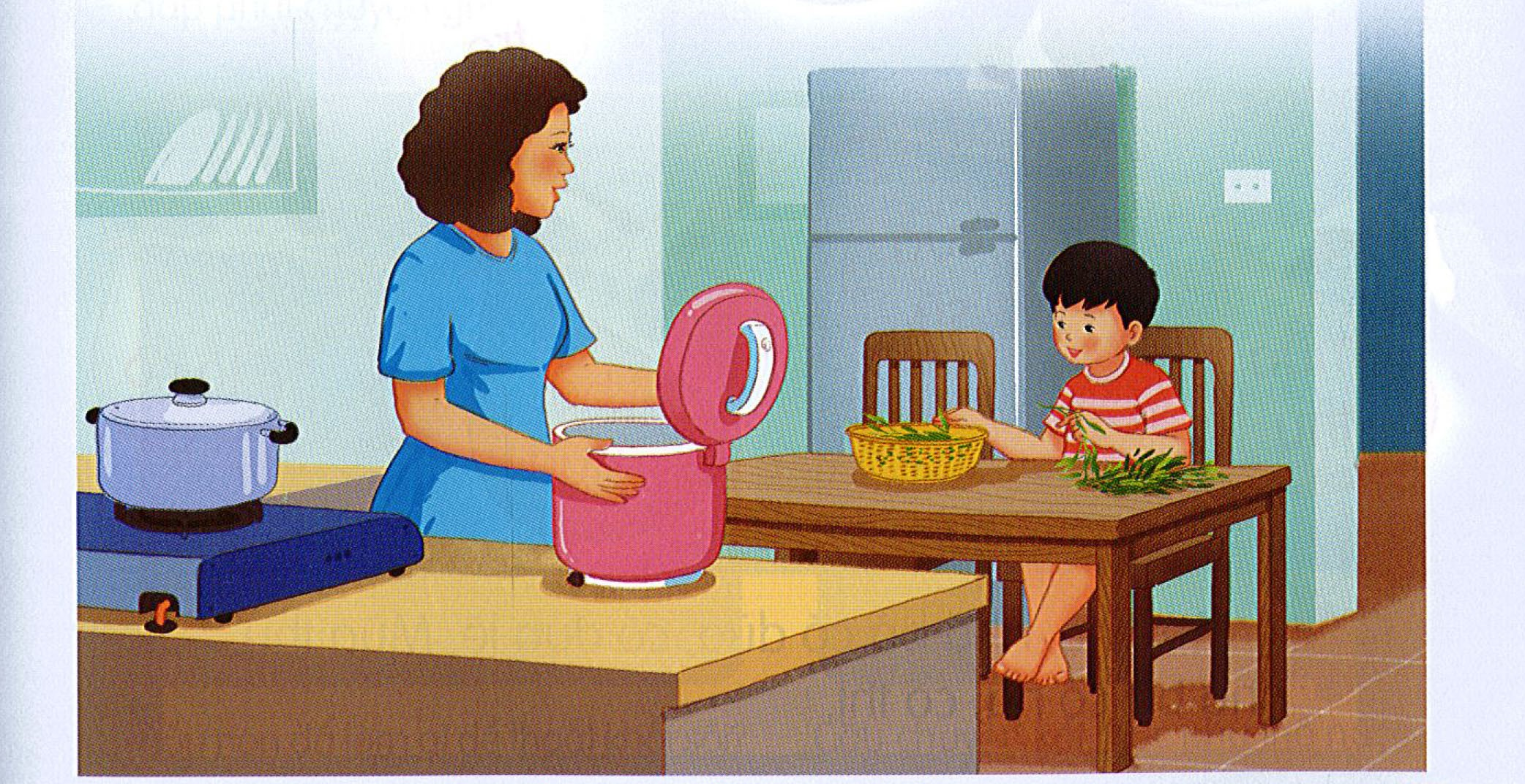 Đọc s¸ch nhÐ!
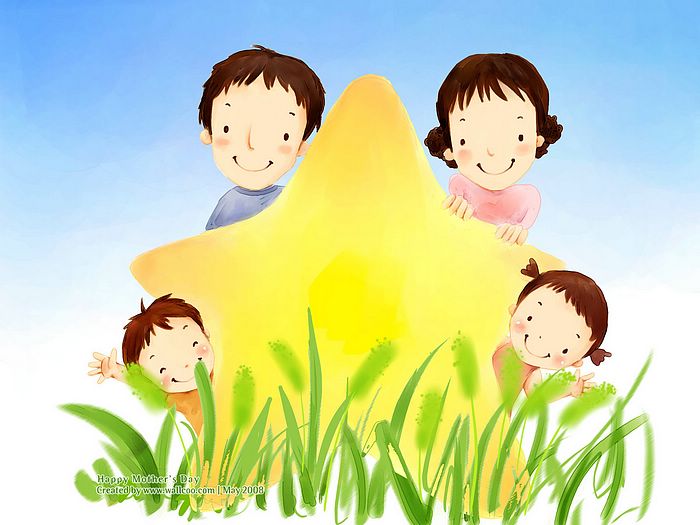 Chóc thÇy c«, c¸c con cïng 
gia đình m·i m·i 
h¹nh phóc !
Hãy đọc nào !
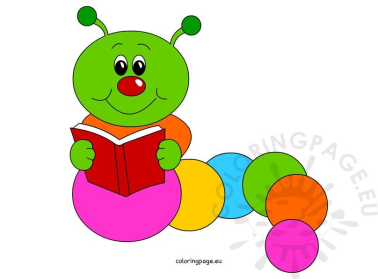 caø chua
döa leâ
muùa oâ
cöûa soå
Hãy đọc nào !
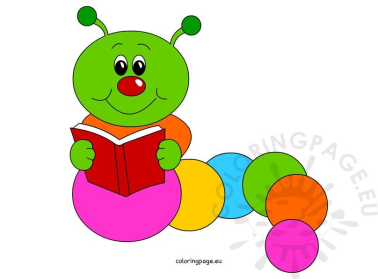 thoû theû        ñóa caù
Ba chia thìa cho beù vaø meï.
Ghép đôi !
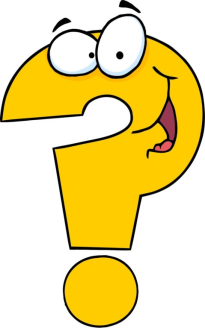 thuûù
thö
laù
ñoâ
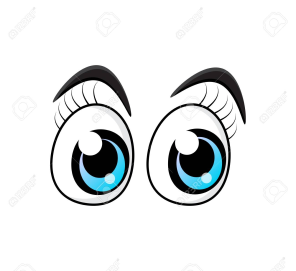 Tìm  và đọc to 1 từ có âm ia.